AMENDMENTS 11-14
Amendments 11 – 27 were added from 1795 to 1992
Amendments reflect the elastic quality of the Constitution
Amendments reinforce the ways the Constitution meets the changing needs of society
AMENDMENT 11: LAWSUITS AGAINST STATES- 1795
Article 3, Section 2 of the Constitution modified by Congress:
Judicial power does not extend to any lawsuit prosecuted against the U.S. by citizens of another state or foreign country
AMENDMENT 11: 
In other words…
Federal courts have the authority to hear cases in law and equity brought by private citizens against states. 
States do not enjoy sovereign immunity from suits made by citizens of other states in federal court.
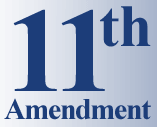 AMENDMENT 12: ELECTION OF EXECUTIVES - 1804
Portion of Article 2, Section 1 modified by Congress
This Amendment prevents a repeat of the Election of 1800 –When a tie forced 36 votes by the House to establish Jefferson as President
It calls for the Electors to vote for both a President and Vice President
AMENDMENT 13: SLAVERY ABOLISHED - 1865
A portion of Article 4, Section 2 modified by Congress 
“Neither slavery nor involuntary servitude shall exist within the United States, or any place subject to their jurisdiction”
AMENDMENT 14: CIVIL RIGHTS - 1868
Article 1, Section 2 was modified by Congress
Rights extend to all persons
House of Reps apportioned counting whole persons
No person can hold office who has supported rebellions
Public debt realized due to lost slaves are not valid
AMENDMENT 14: In other words…
Four principles were asserted in the text of the 14th amendment. They were:
State and federal citizenship for all persons regardless of race both born or naturalized in the United States was reaffirmed.

No state would be allowed to abridge the "privileges and immunities" of citizens.

No person was allowed to be deprived of life, liberty,or property without “due process of law.”

No person could be denied 
 "equal protection of the laws."
QUESTIONS???